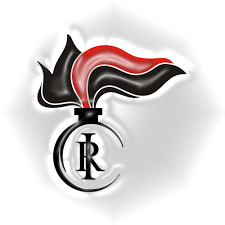 Compagnia Carabinieri di Andria

OPERAZIONE 
«EXIT»
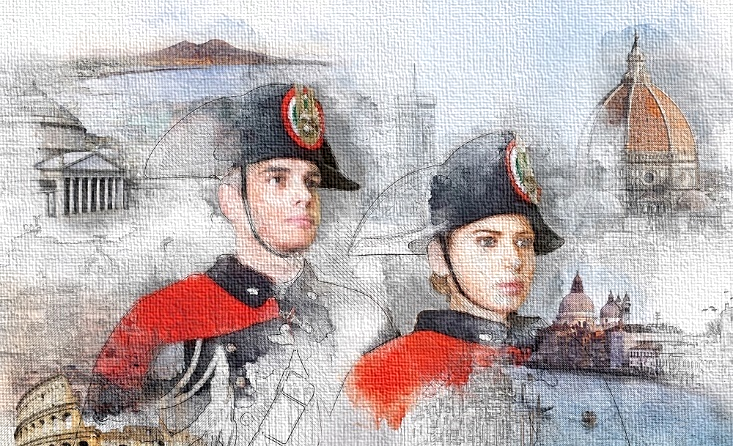 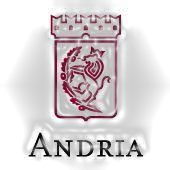 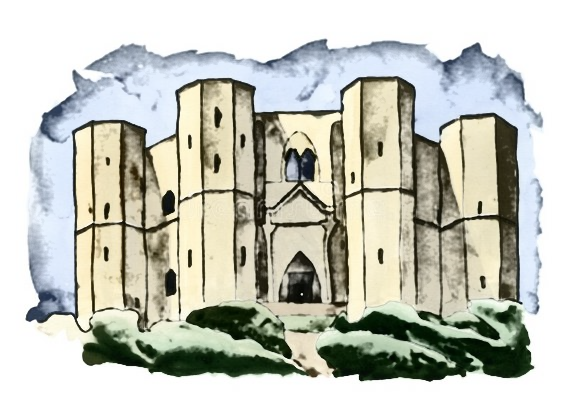 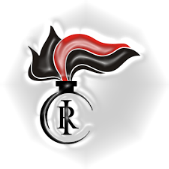 Compagnia Carabinieri di Andria 
OPERAZIONE «-EXIT-»
ORDINANZA APPLICATIVA DI MISURE CAUTELARI NR. 1676/2021 RG. G.I.P., EMESSA IN DATA 14.09.2023 DAL TRIBUNALE – SEZ G.I.P. DI TRANI

        13 misure cautelari personali
REATI CONTESTATI
Detenzione di sostanza stupefacente
Spaccio di sostanza stupefacente
Coltivazione di sostanza stupefacente
Estorsione
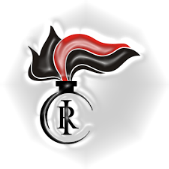 Compagnia Carabinieri di Andria 
OPERAZIONE «-EXIT-»
GRUPPO DI SPACCIATORI ANDRIESI COSÌ COMPOSTO
2 COODRINATORI DEL GRUPPO  
per i quali è stata disposta la custodia cautelare in carcere:
procacciavano la sostanza stupefacente
acquisto droga
estorsioni
Estorcevano denaro agli acquirenti i quali, qualora incapaci di saldare i debiti di droga, erano costretti a consegnare la propria patente di guida
denaro
1 AUTISTA E PRIMO COLLABORATORE 
dei due organi direttivi del gruppo

Per il quale è stata disposta la custodia cautelare agli arresti domiciliari
coltivazione
Gestivano l’ attività di coltivazione, produzione, confezionamento e successivo smercio dello stupefacente
Amministravano la c.d. “cassa comune” del denaro ricavato dalla attività di spaccio, poi destinato ai pagamenti dei pusher e all’acquisto di tutto il necessario correlato all’attività di spaccio.
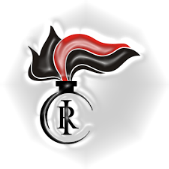 Compagnia Carabinieri di Andria 
OPERAZIONE «-EXIT-»
10 SPACCIATORI
 ANDRIESI di età compresa tra i 18 ed i 23 anni
Per i quali è stato disposto il 
DIVIETO DI DIMORA NEL COMUNE DI ANDRIA
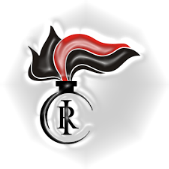 Compagnia Carabinieri di Andria 
OPERAZIONE «-EXIT-»
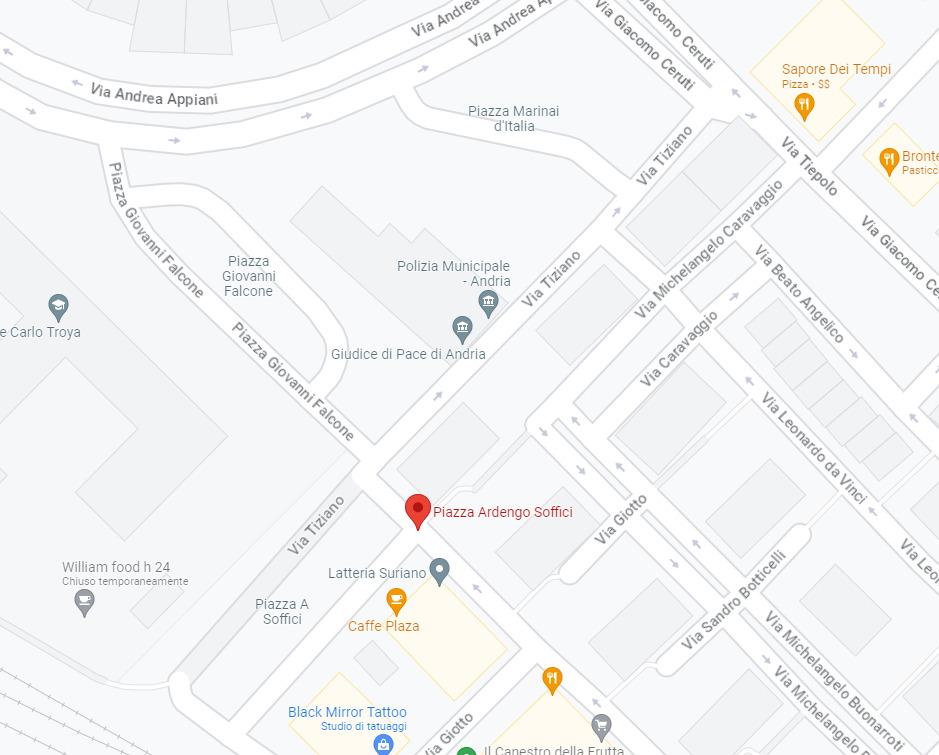 PRINCIPALI ZONE DI INFLUENZA DEL GRUPPO
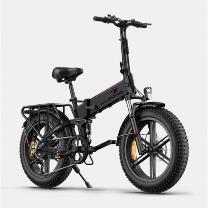 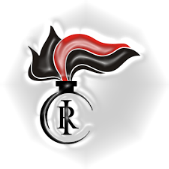 Compagnia Carabinieri di Andria 
OPERAZIONE «-EXIT-»
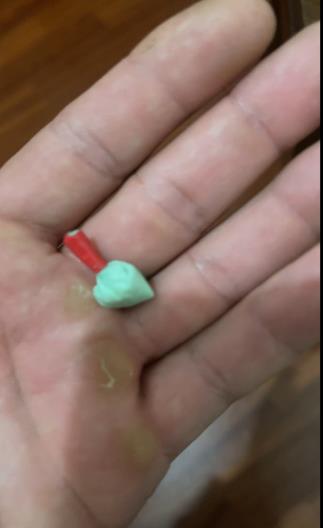 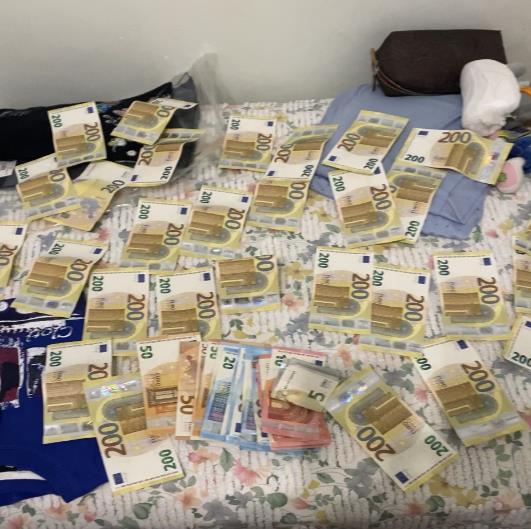 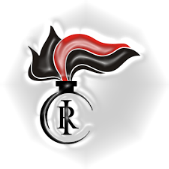 Compagnia Carabinieri di Andria 
OPERAZIONE «-EXIT-»
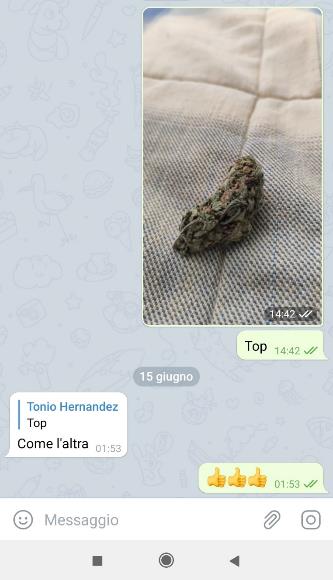 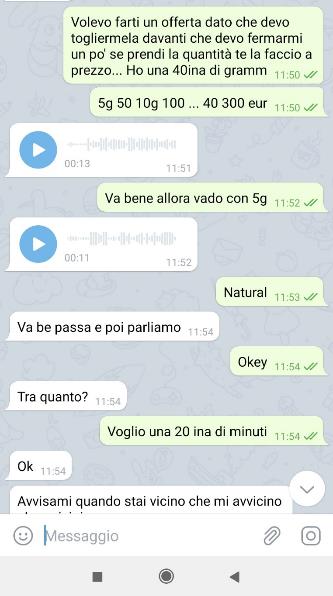 Recensioni acquirente
Offerta acquirente
Compagnia Carabinieri di Andria
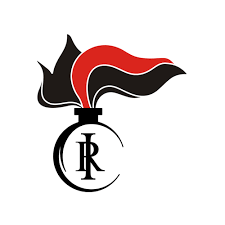 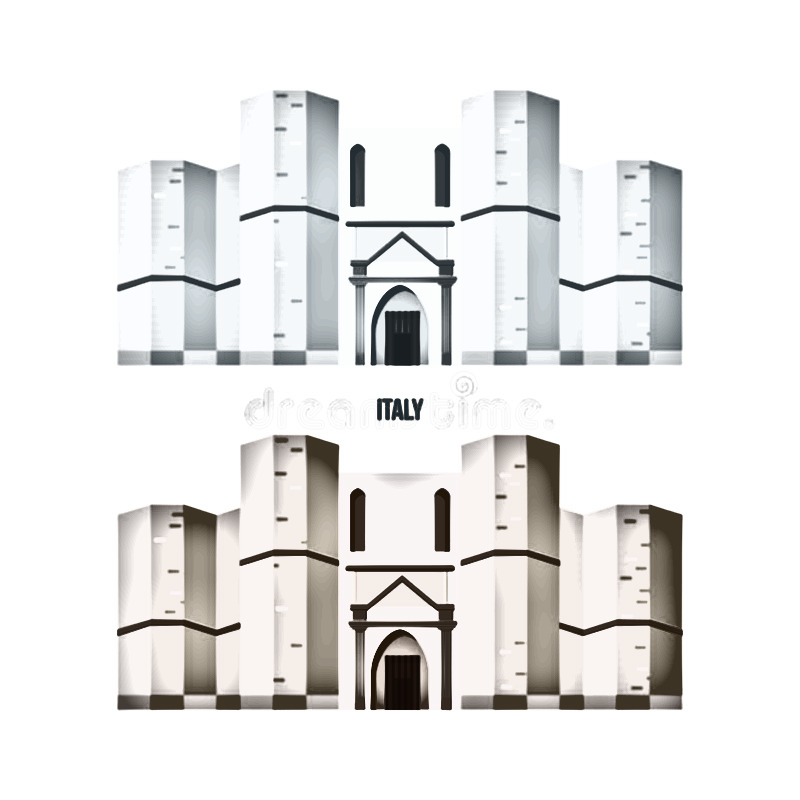 Fine